Hochschule KoblenzFachbereich XYZBetreuende Personen/Kooperation
PROJEKTNAME
Motivation
Text Lorem Ipsum Text Lorem Ipsum Text Lorem Ipsum Text Lorem IpsumText Lorem Ipsum Text Lorem Ipsum Text Lorem Ipsum Text Lorem Ipsum Text Lorem Ipsum Text Lorem IpsumText Lorem Ipsum Text Lorem Ipsum Text Lorem Ipsum Text Lorem Ipsum Text Lorem Ipsum Text Lorem IpsumText Lorem Ipsum Text Lorem Ipsum
Methode
Text Lorem Ipsum Text Lorem Ipsum Text Lorem Ipsum Text Lorem IpsumText Lorem Ipsum Text Lorem Ipsum Text Lorem Ipsum Text Lorem Ipsum Text Lorem Ipsum Text Lorem IpsumText Lorem Ipsum Text Lorem Ipsum Text Lorem Ipsum Text Lorem Ipsum Text Lorem Ipsum Text Lorem IpsumText Lorem Ipsum Text Lorem Ipsum
Design
Text Lorem Ipsum Text Lorem Ipsum Text Lorem Ipsum Text Lorem IpsumText Lorem Ipsum Text Lorem Ipsum Text Lorem Ipsum Text Lorem Ipsum Text Lorem Ipsum Text Lorem IpsumText Lorem Ipsum Text Lorem Ipsum Text Lorem Ipsum Text Lorem Ipsum Text Lorem Ipsum Text Lorem IpsumText Lorem Ipsum Text Lorem Ipsum
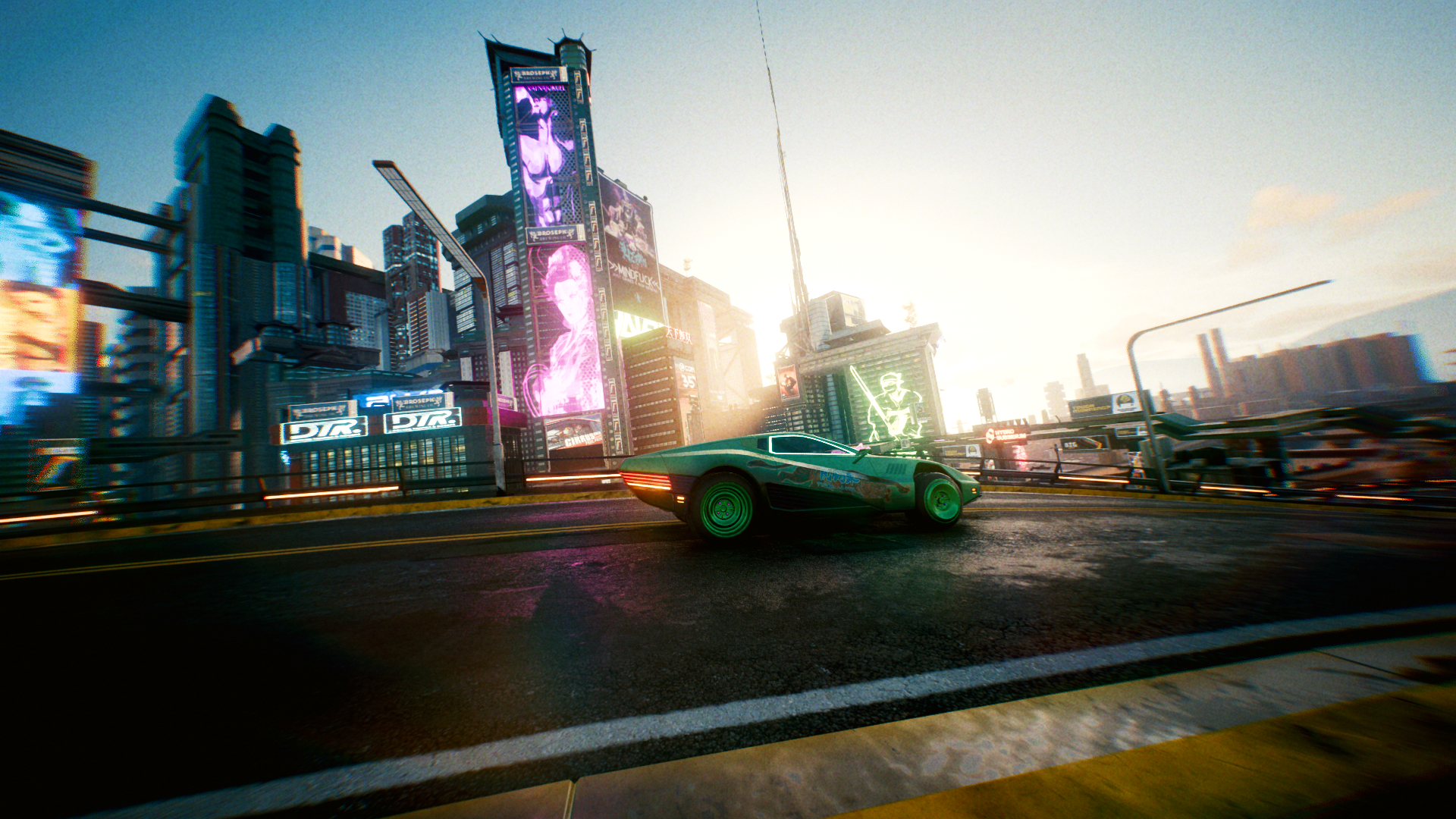 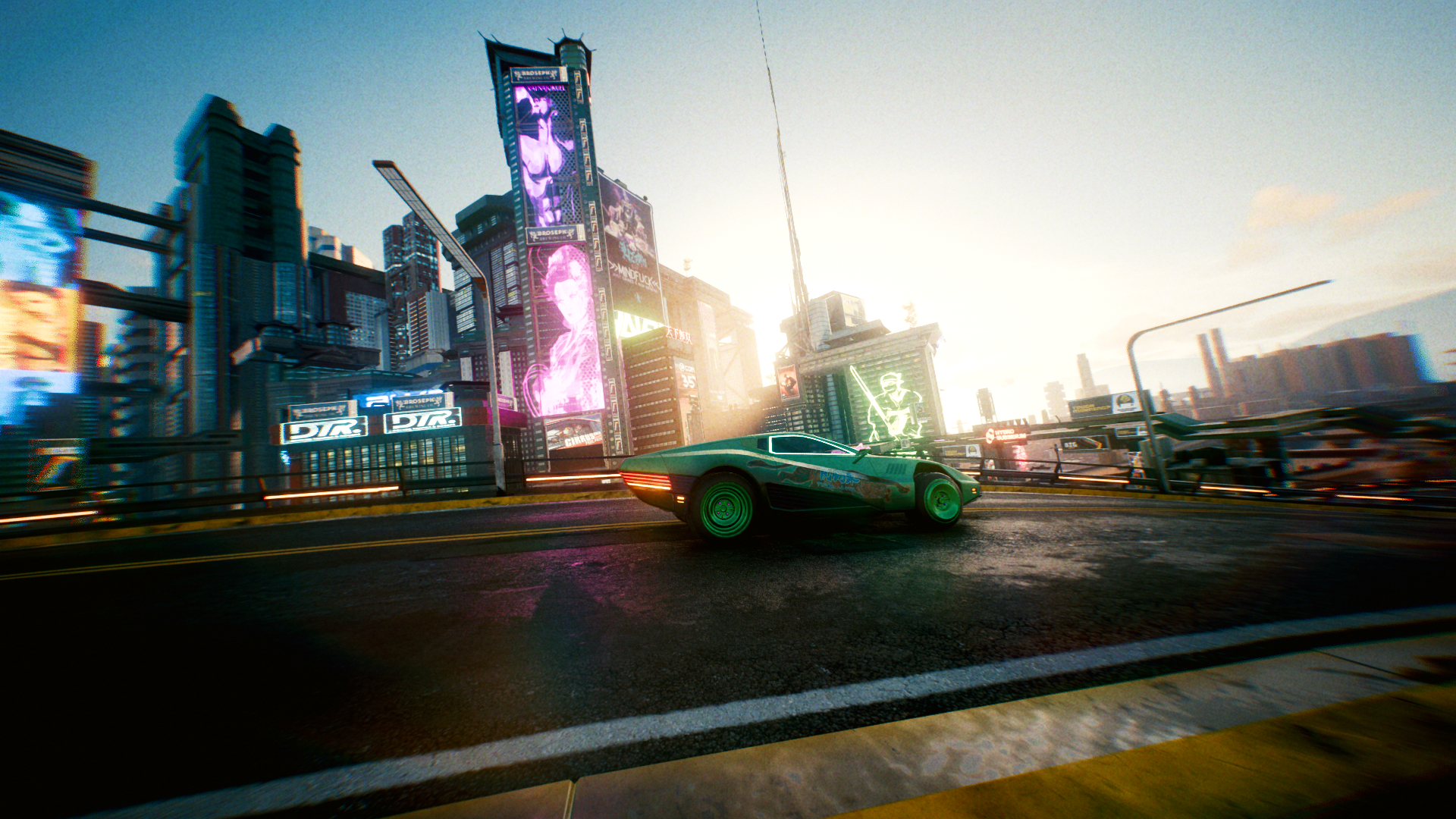 Bild zwei zu drei mit Bildunterschrift
Bild 1 zu 1 mit Bildunterschrift
Text 1 Spalte
Text Lorem Ipsum Text Lorem Ipsum Text Lorem Ipsum Text Lorem IpsumText Lorem Ipsum Text Lorem Ipsum Text Lorem Ipsum Text Lorem Ipsum Text Lorem Ipsum Text Lorem
Text 2 Spalten
Text Lorem Ipsum Text Lorem Ipsum Text Lorem Ipsum Text Lorem IpsumText Lorem Ipsum Text Lorem Ipsum Text Lorem Ipsum Text Lorem Ipsum Text Lorem Ipsum Text Lorem IpsumText Lorem Ipsum Text Lorem Ipsum Text Lorem Ipsum Text Lorem Ipsum Text Lorem Ipsum Text Lorem IpsumText Lorem Ipsum Text Lorem IpsumIpsum Text Lorem Ipsum Text Lorem Ipsum Text Lorem Ipsum Text Lorem IpsumText Lorem Ipsum Text
ABSTIMMEN
KONTAKT
Herr/Frau XYZHochschule KoblenzKonrad-Zuse-Str 156075 Koblenz